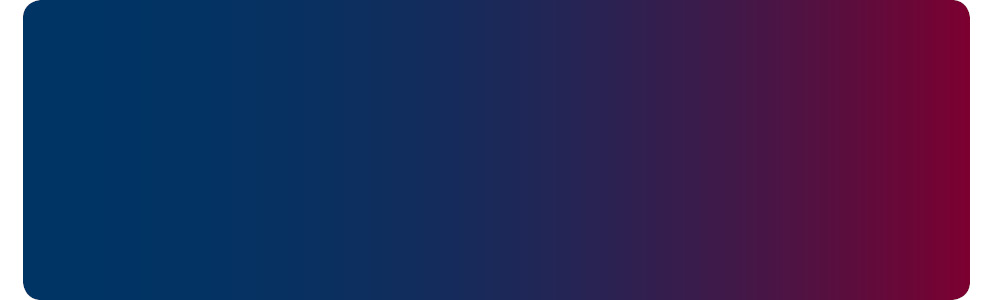 CATCH
DST-Tool-Training on climate change adaptation

Opening
Helge Bormann 
Jade Hochschule
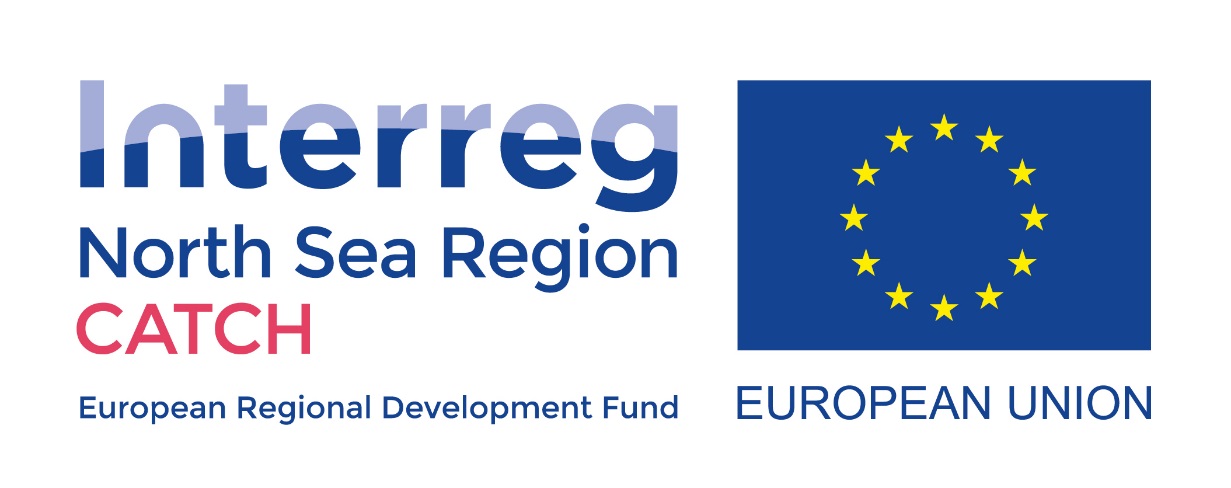 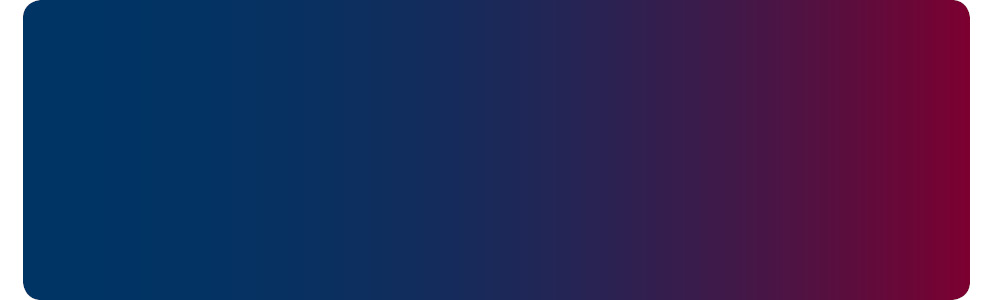 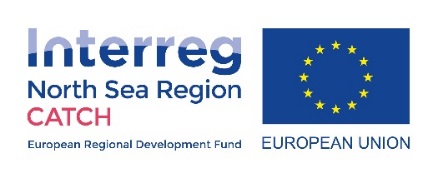 CATCH
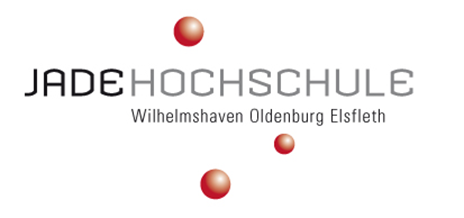 Climate change challenges
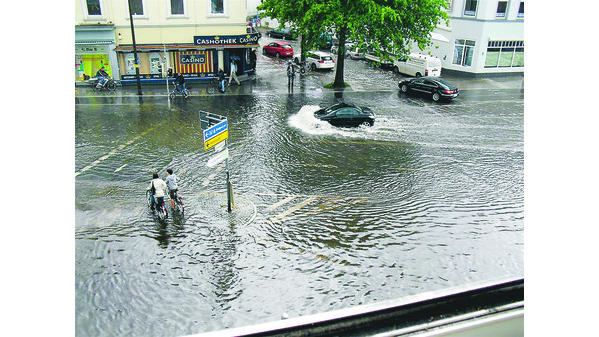 www.nwz-online.de; www.ndr.de
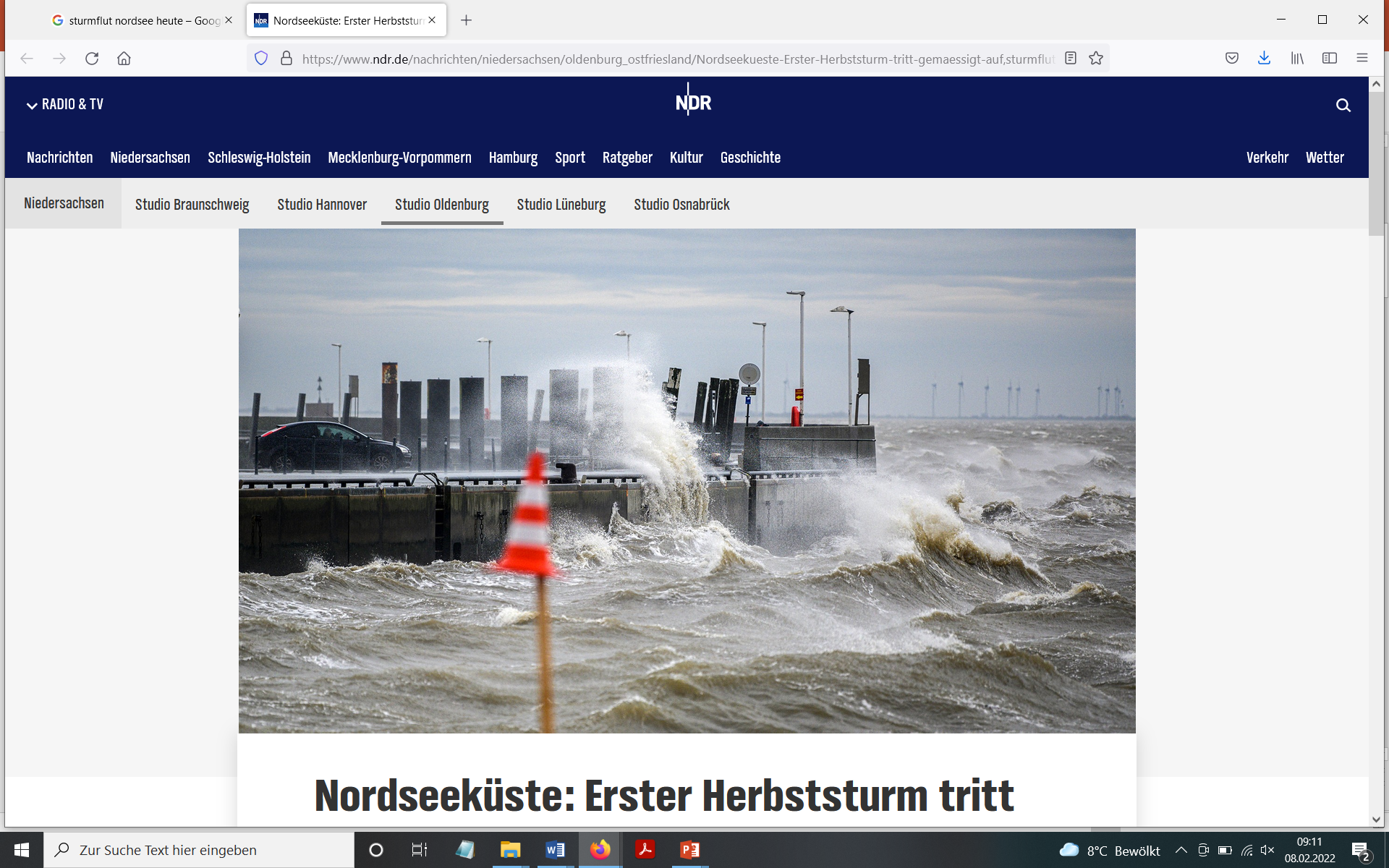 Adaptation to climate change seems to be urgently required!
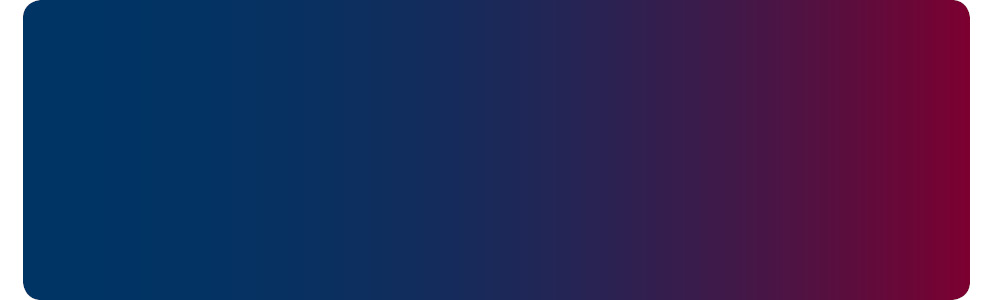 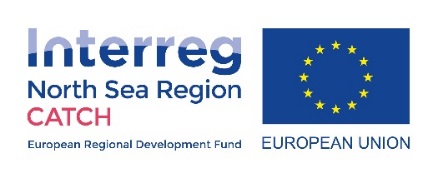 CATCH
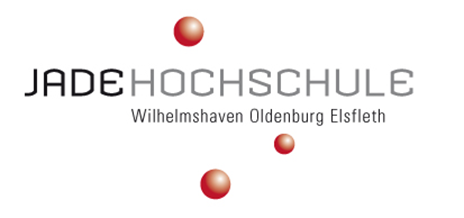 The CATCH project
CATCH stands for 

‘water sensitive Cities: the Answer To CHallenges of extreme weather events’

The main objective of CATCH is

To assist midsize cities becoming water resilient 

CATCH activities are

To help (midsize) cities in developing adaptation strategies
To run pilot studies building good practice examples
To guide cities towards successful climate adaptation
To build a decision support tool helping the cities
To enable networking among midsize cities



CATCH is funded by the EU-Interreg VB North Sea program (2017-2022)
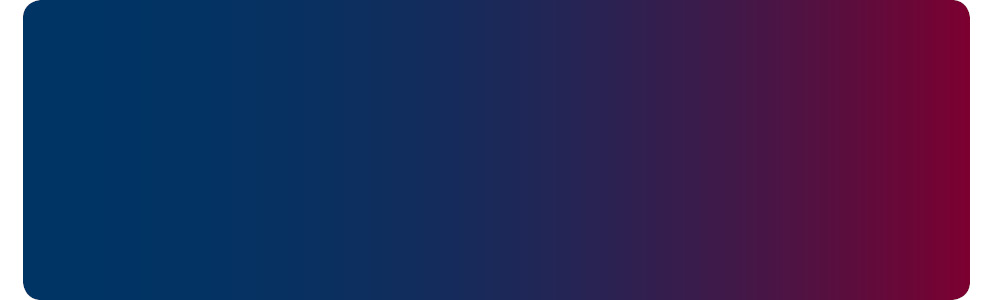 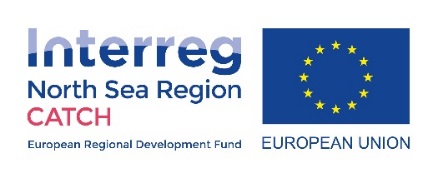 CATCH
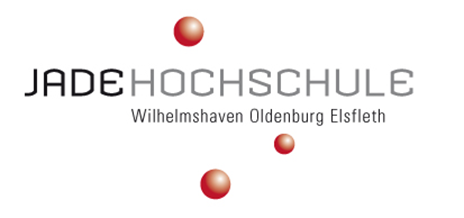 Specific needs of midsize cities
Support for climate change adaptation action is required, because…

… midsize cities often…

Suffer from a lack of expertise in dealing with climate challenges in an integrated manner,  
Don’t have enough manpower to develop and implement a thorough climate adaptation strategy, 
Available budgets tend to be lower and there will only be few opportunities to make large investments for climate change adaptation.


 The CATCH climate adaptation tool helps to overcome such potential deficiencies!




CATCH is funded by the EU-Interreg VB North Sea program (2017-2022)
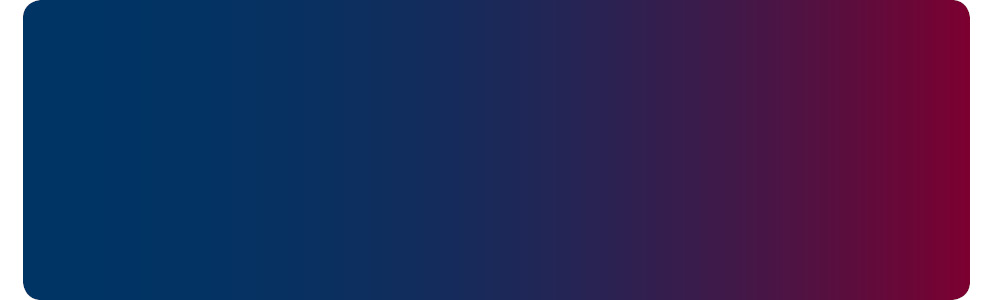 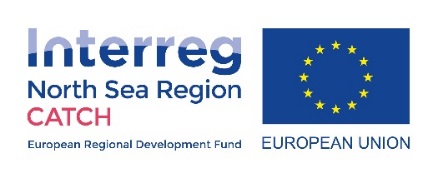 The DST
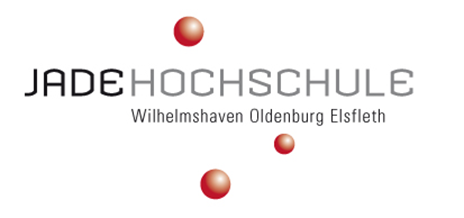 Tool overview
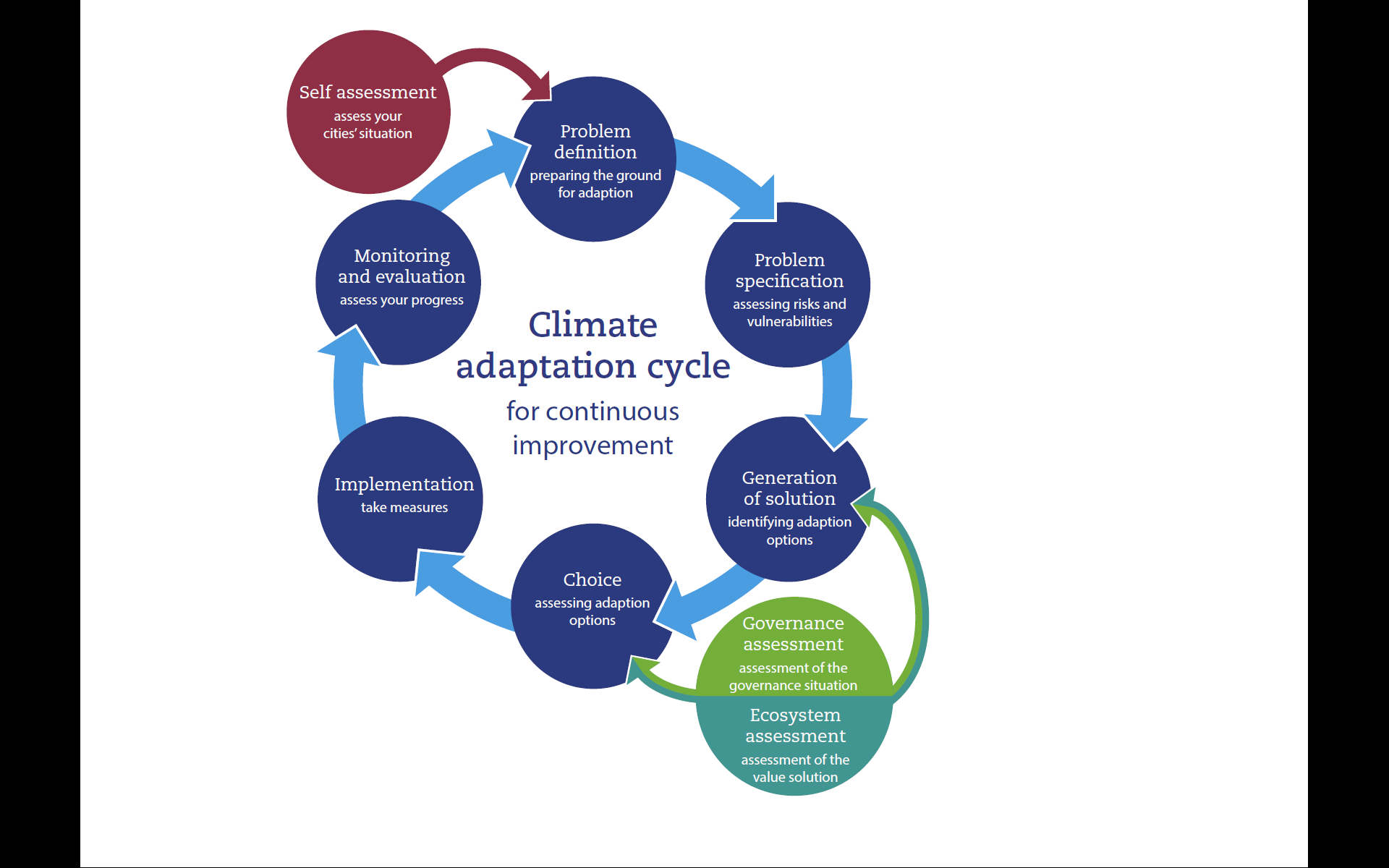 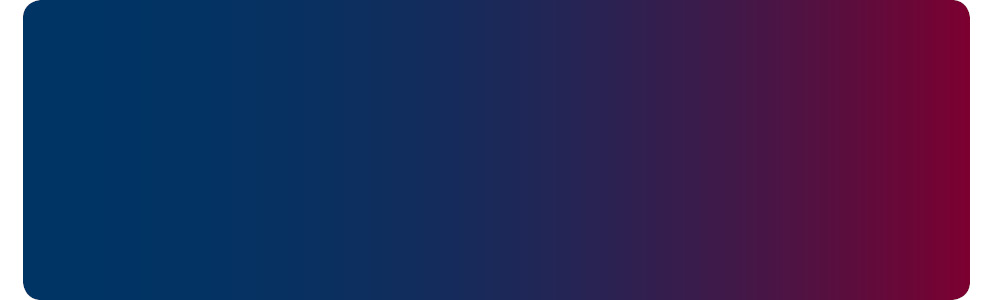 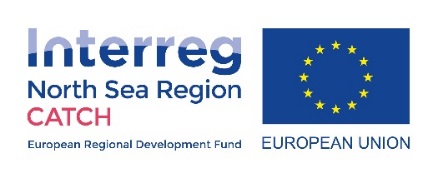 The DST
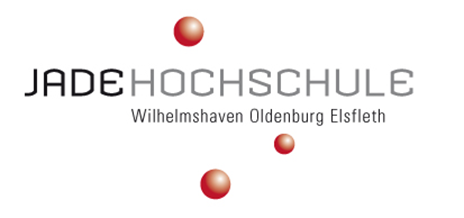 Tool overview
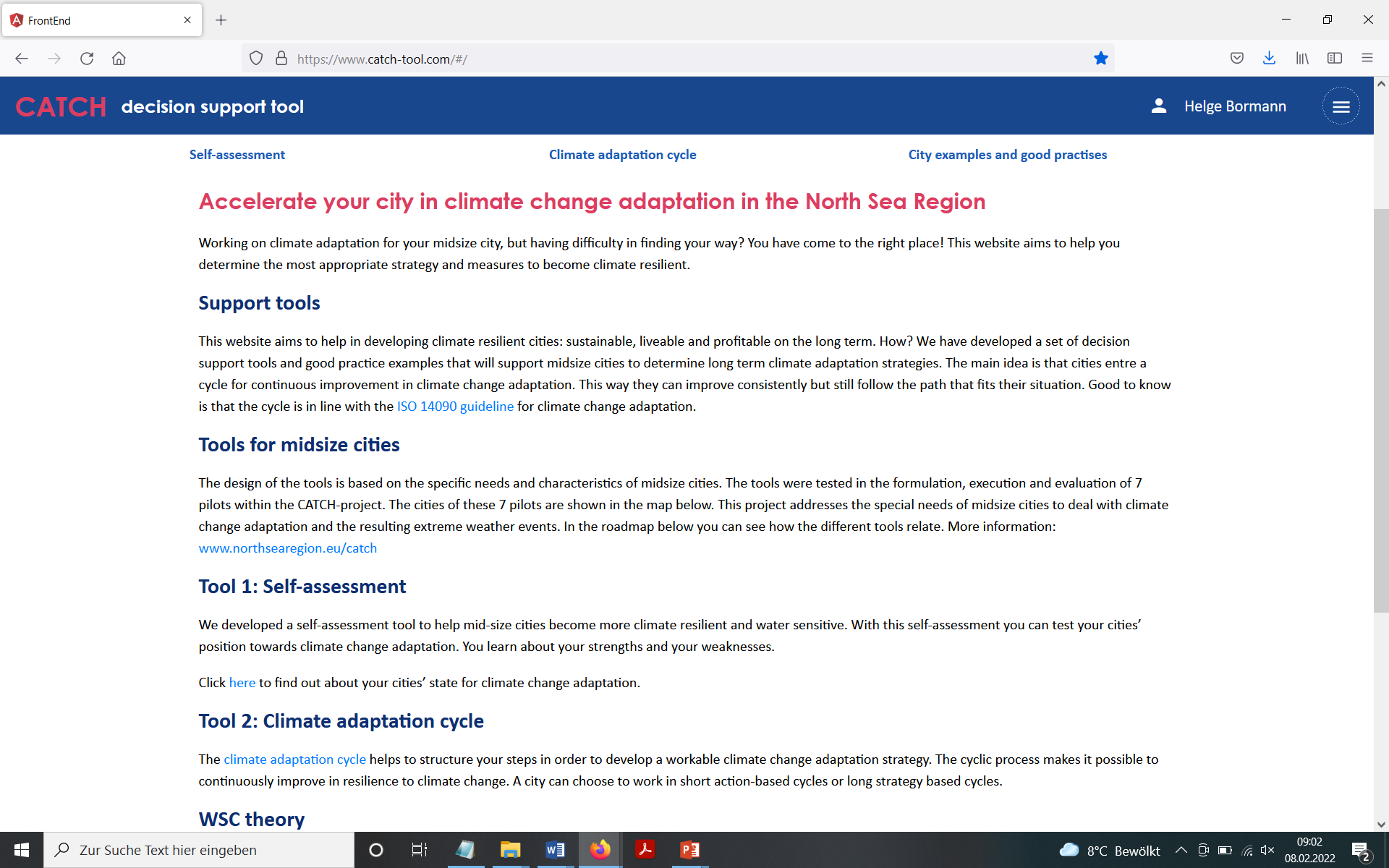 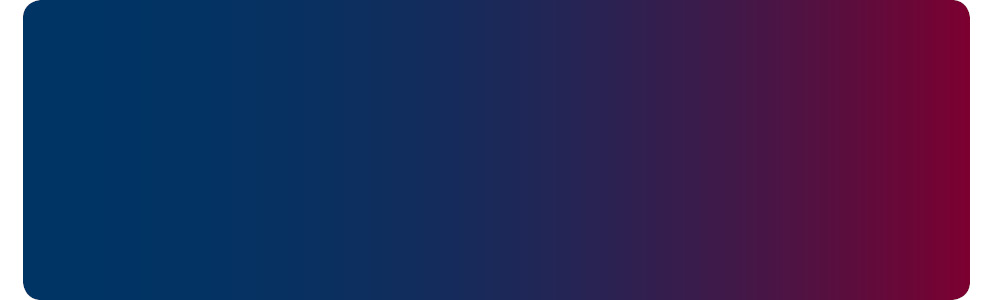 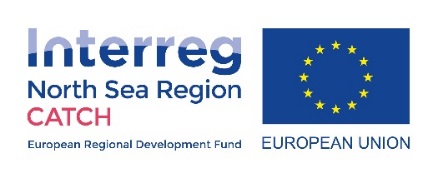 General setting
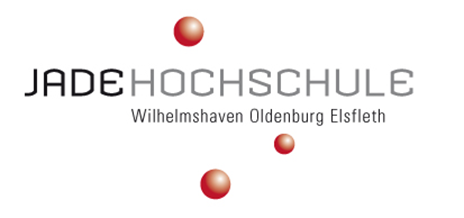 Structure of the tool training
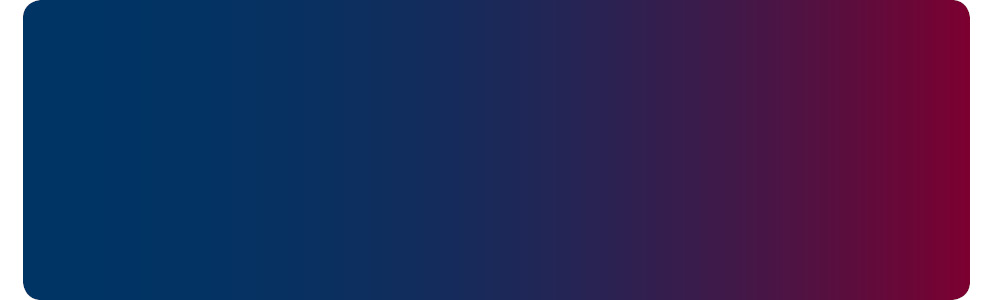 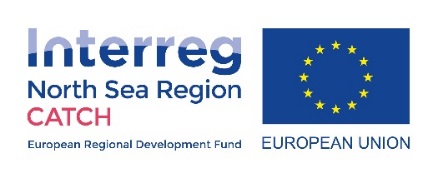 Introduction round
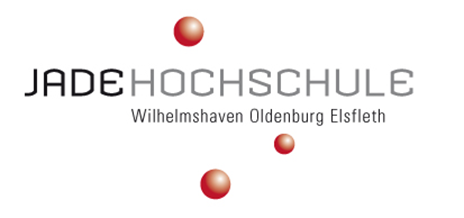 Getting to know each other
Please tell us  

Who you are…
From which organization…
Why you are here…
What you expect…
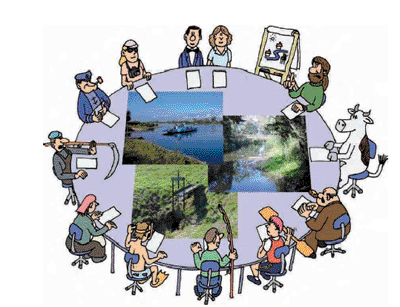 www.wise-rtd.info